Unit 6 - Chemical Bonding
II. Ionic Compounds(p. 176 – 180, 203 – 211)
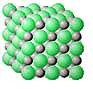 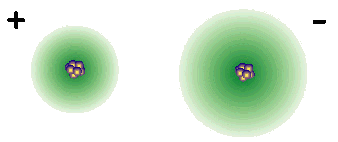 Ionic Bonding forms Ionic Compounds
Anions and cations are held together by opposite charges (+ and -)
Ionic compounds are called salts.
Simplest ratio of elements in an ionic compound is called the formula unit.
The bond is formed through the transfer of electrons (lose and gain)
Electrons are transferred to achieve noble gas configuration.
A. Energy of Bond Formation
Lattice Energy
Energy released when one mole of an ionic crystalline compound is formed from gaseous ions
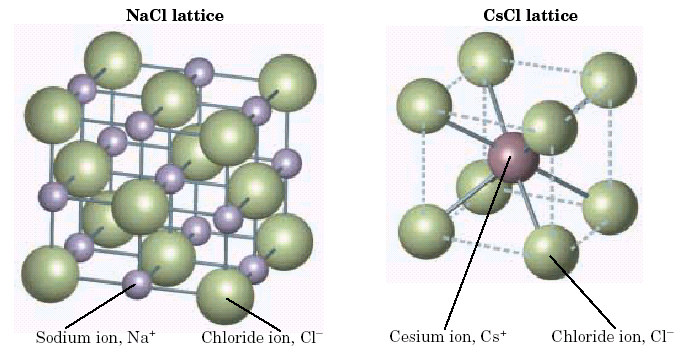 Structure of Ionic Compounds
Coordination number for both the sodium and chlorine in salt is 6
Each ion is surrounded by 6 oppositely charged ions
Salt crystals have a cubic shape
B. Lewis Structures
Covalent – show sharing of e-
Ionic – show transfer of e-
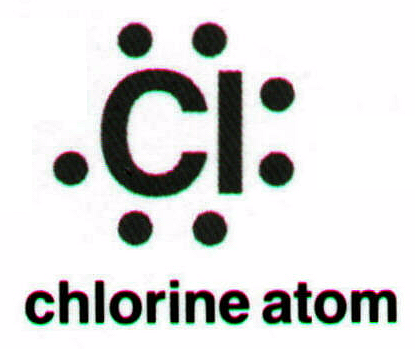 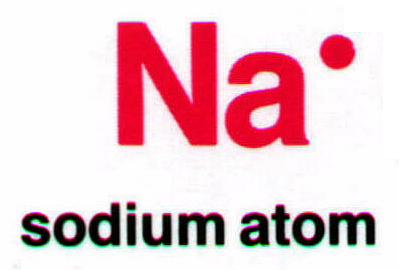 B. Lewis Structures
Covalent – show sharing of e-
Ionic – show transfer of e-
Quiz
An ionic bond results from the electrical attraction between

	a. cations and anions
	b. atoms
	c. dipoles
	d. orbitals
Quiz
The principle that states that atoms tend to form compounds in which each atom has 8 electrons in its highest occupied energy level is
	a. the rule of eights
	b. configuration rule
	c. Avogadro’s principle
	d. octet rule
Quiz
The notion for sodium chloride, NaCl, stands for one
	
	a. formula unit
	b. molecule
	c. crystal
	d. ion
Quiz
Compared with the energies of the atoms that form the ions, a crystal lattice has 
		a.  Zero potential energy
		b. higher potential energy
		c. lower potential energy
		d. equal potential energy
Quiz
Compared to solid ionic compounds, molecular compounds generally

	a. have lower melting points
	b. are more brittle
	c. are harder
	d. conduct electricity as liquids
Quiz
The salts NaCl (s) and CaCl2 (s) 

	a. are good conductors of electricity
	b. are positively charged
	c. are held together by ionic bonds
	d. Both (a) and (b)
Quiz
A charged group of covalently bonded atoms is known as a(n)

	a. anion
	b. polyatomic ion
	c. formula unit
	d. cation
Quiz
Because strong attractive forces hold the layers in an ionic crystal in relatively fixed positions, ionic compounds
	a. are hard
	b. are brittle
	c. are not electrical conductors as 		solids
	d. all of the above
QUIZ
In a crystal of sodium chloride, how many oppositely charged ions does each Na+ and Cl- ion have clustered around it?
			a. 1
			b. 2			
			c. 4
			d. 6